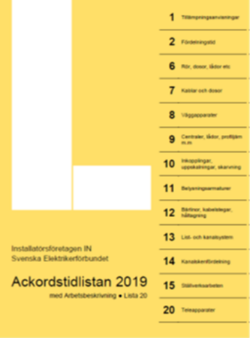 Ackord kronor / timme / Avdelning2023-01-01 - 2024-12-31